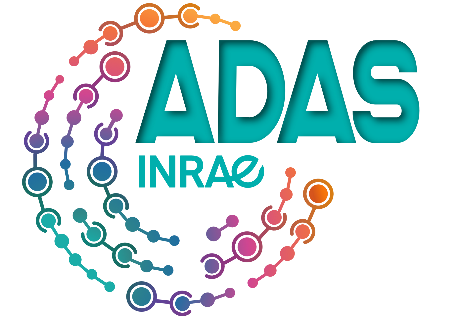 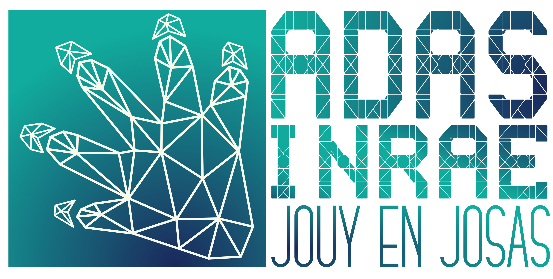 ACTIVITES SPORTIVES 2023-2024
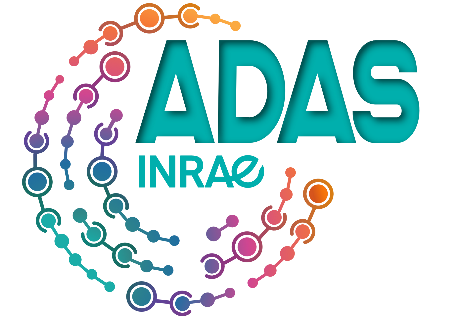 ACTIVITES SPORTIVES 2023-2024
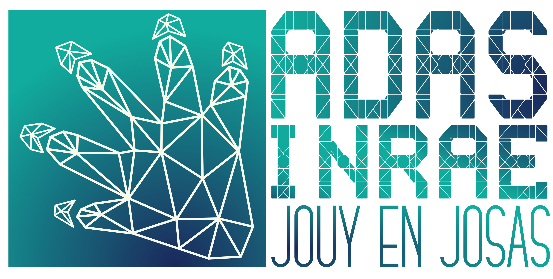 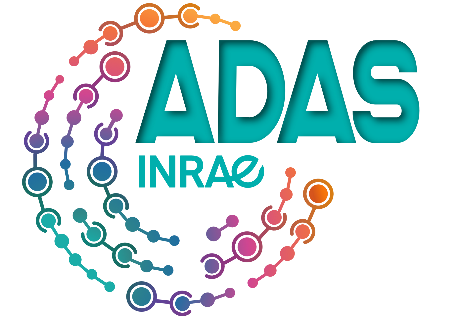 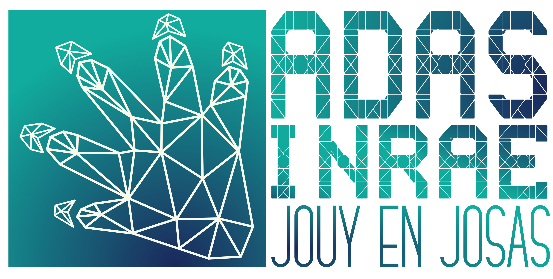 ACTIVITES CULTURELLES 2023-2024